The Ken Burns effect
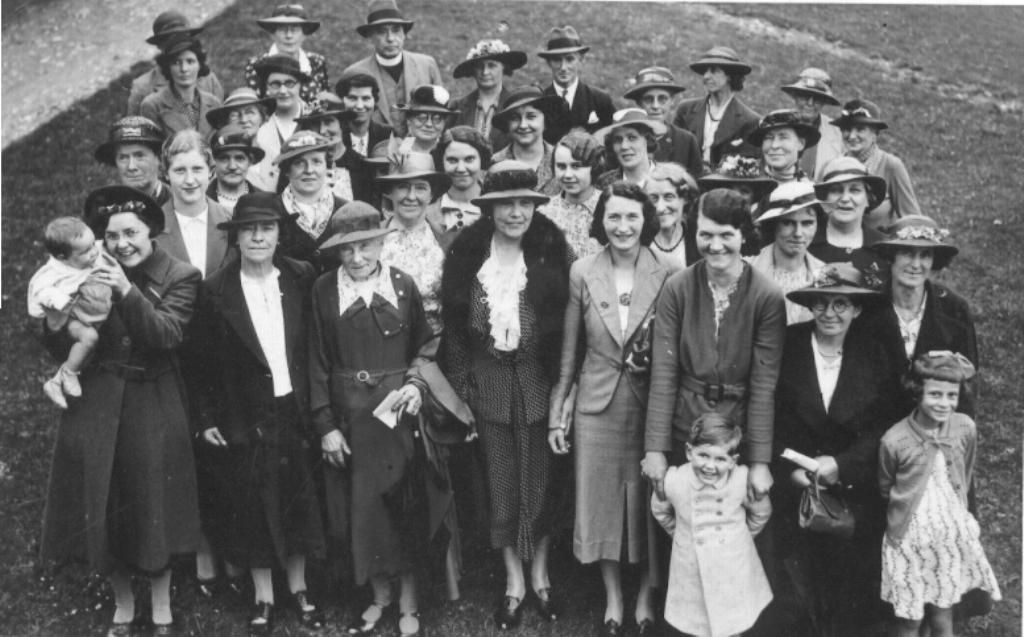 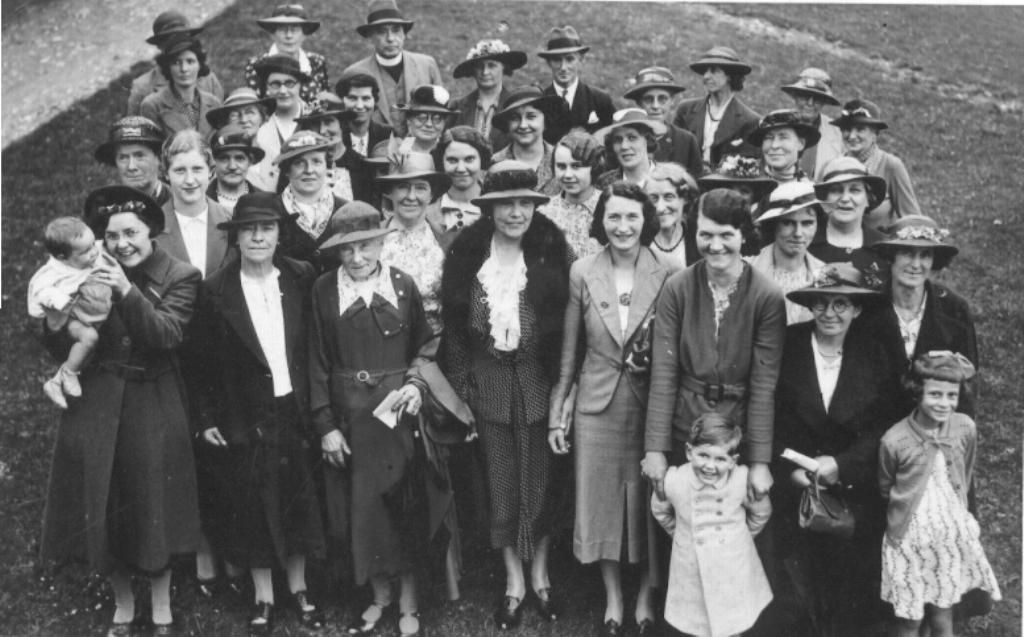 PowerPoint Tutorial
1
The Ken Burns effect
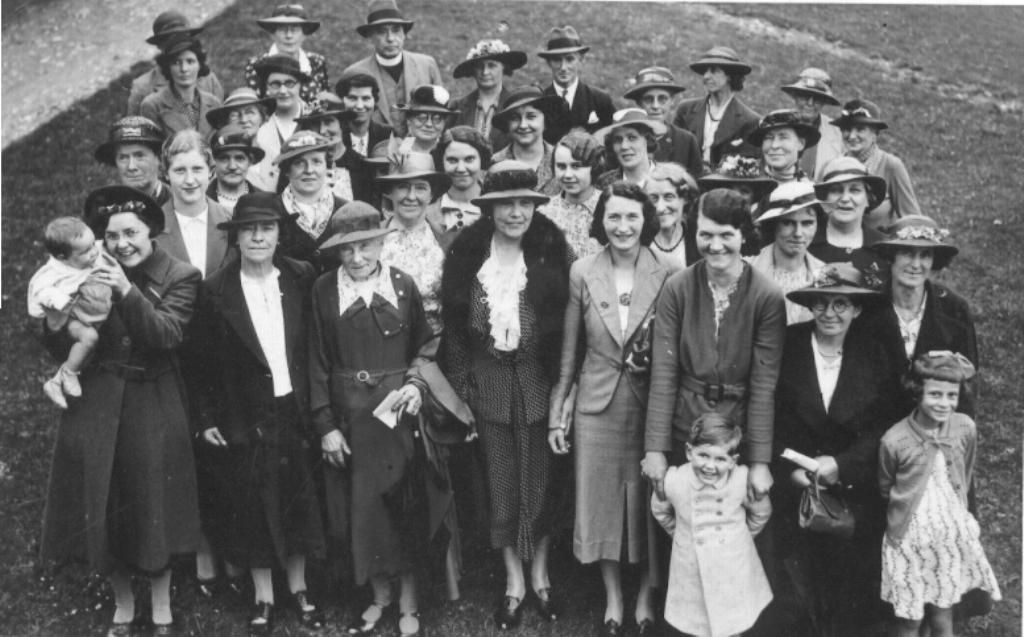 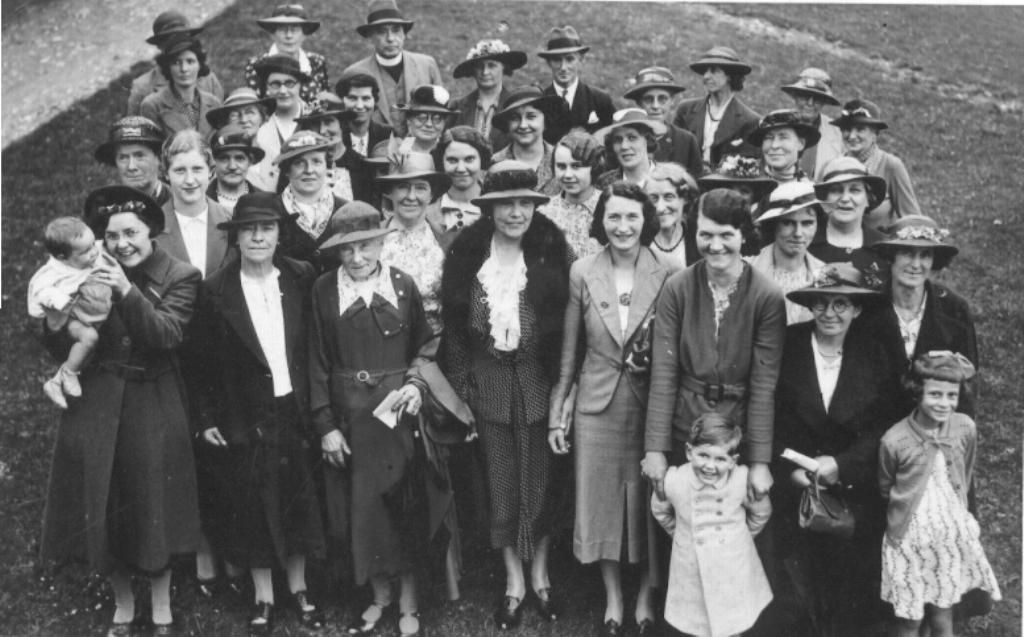 The Ken Burns Effect, made famous by American documentary maker Ken Burns, is the technique of embedding still photographs in motion pictures, displayed with slow zooming and panning effects, and fading transitions between them.

The zooming and panning across photographs gives the feeling of motion, and keeps the viewer visually entertained.
2
The basic Ken Burns effect
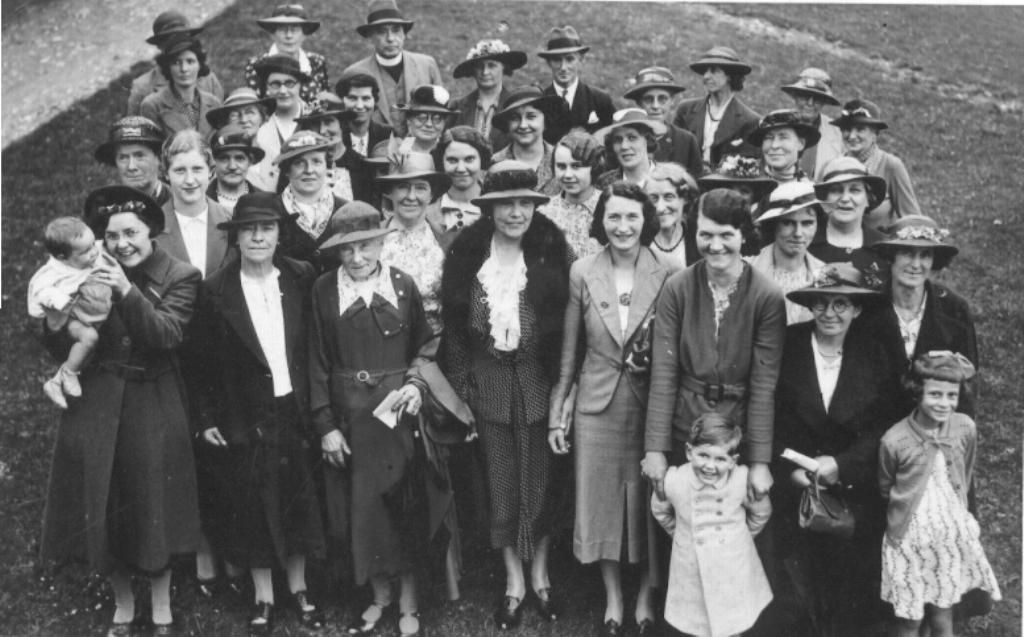 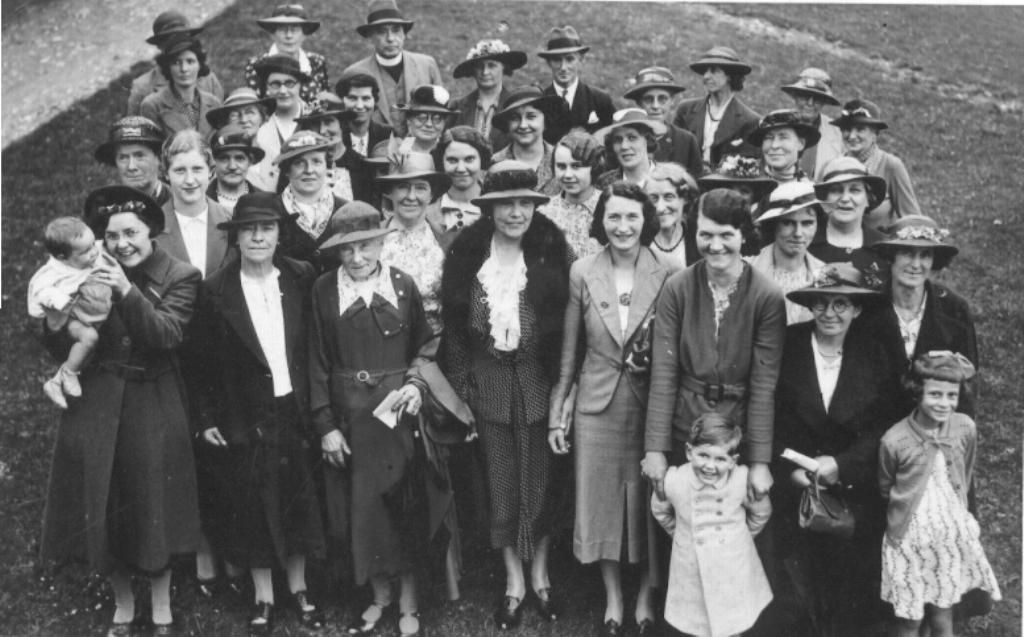 The basic Ken Burns effect that is included in Apple’s iMovie software package is simply a zoom feature.

This is fairly easy to replicate in PowerPoint, but the only drawback is that you have to zoom into the centre of the image.
3
Basic Ken Burns effect using  Grow/ Shrink Size: 150%  Speed: Slow
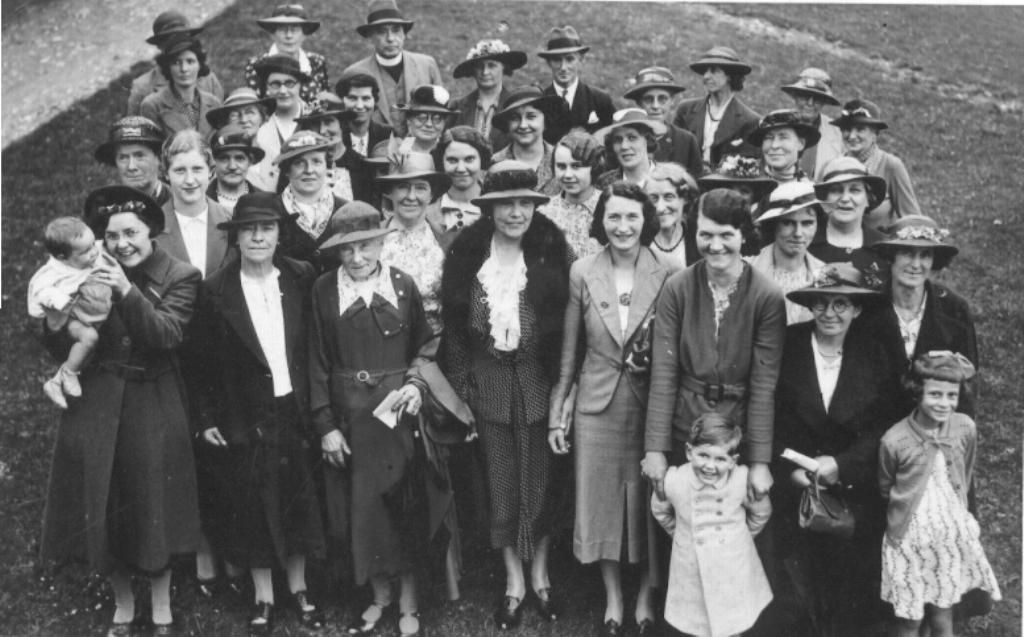 4
Same effect with a frame over the top
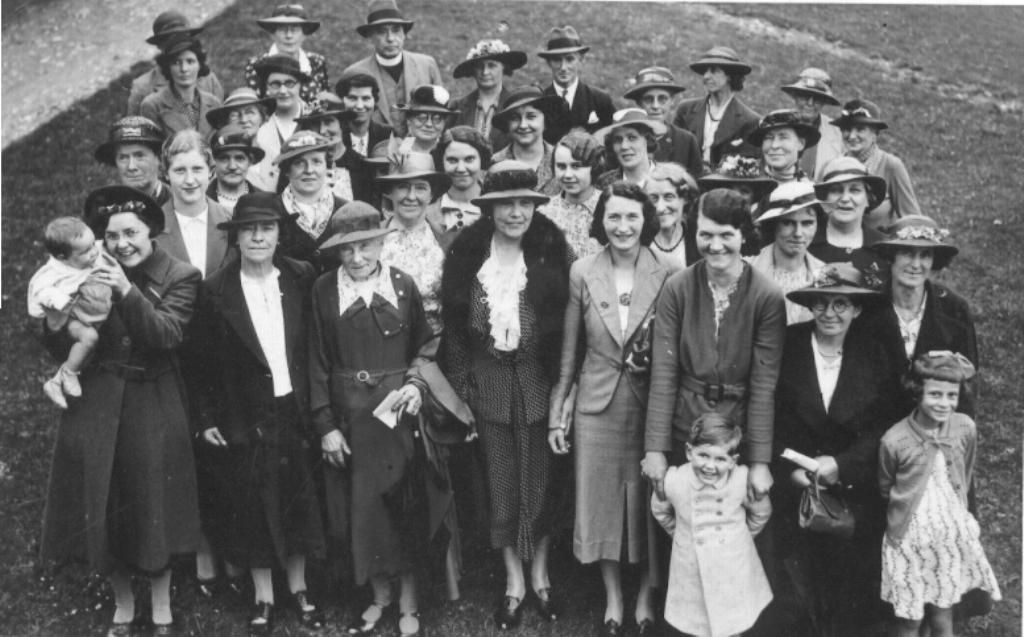 5
Custom motion path
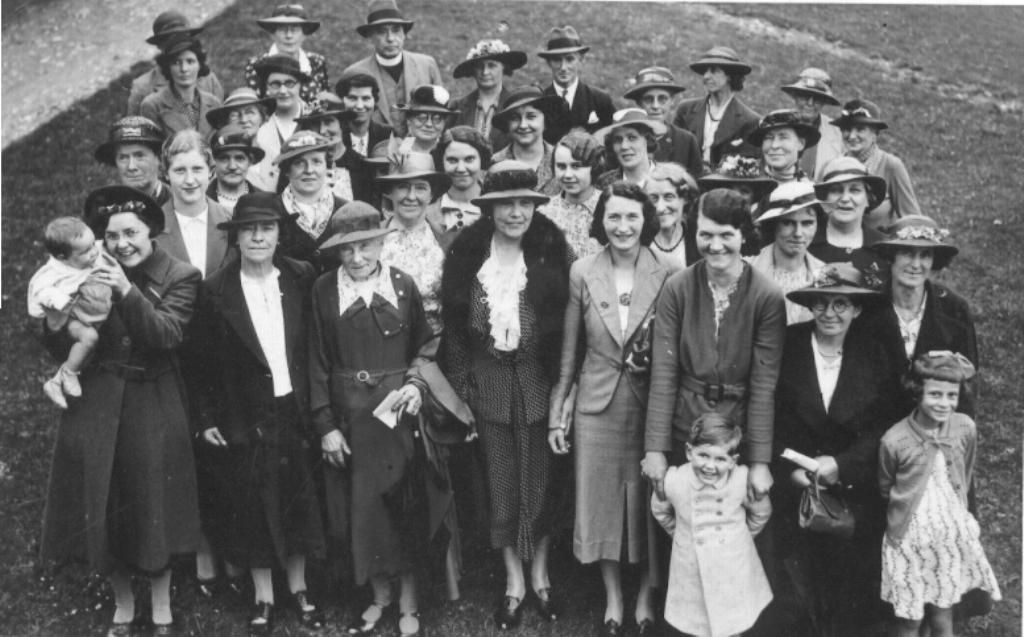 To zoom in on the old lady we first need to use 
a custom motion path to bring her to the centre of the screen.
(Note because we have not zoomed in the edge of thephoto will show up in the frame.)
6
Custom motion path combined with Grow/ Shrink
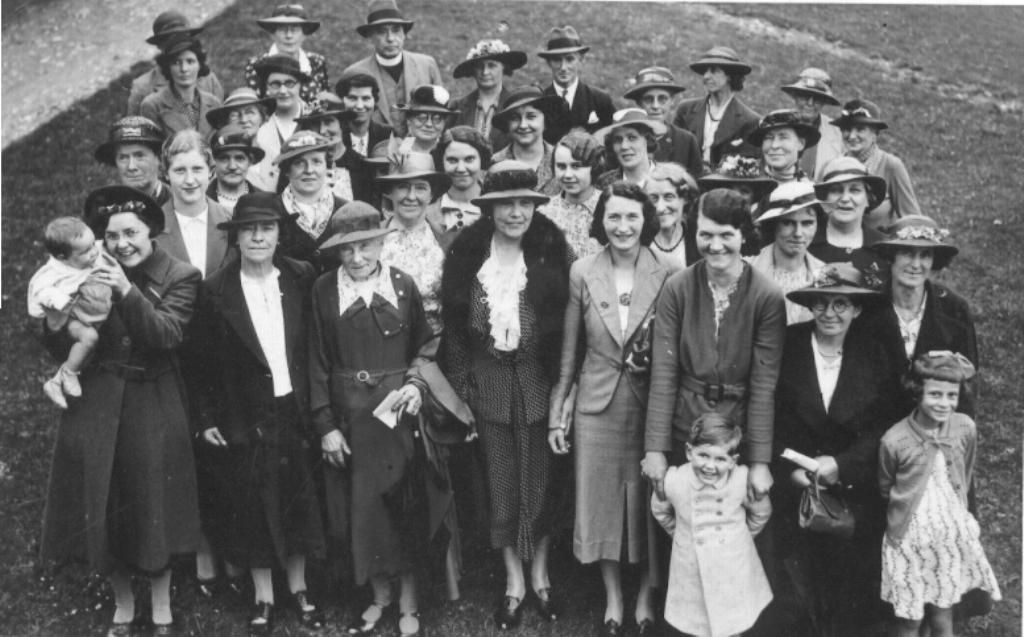 If we combine the Grow/ Shrink and the Custom Motion path we get a 
good approximation of the Ken Burns effect
7
How we did itBasic Ken Burns effect using  Grow/ Shrink Size:150%  Speed :Slow
1
2
3
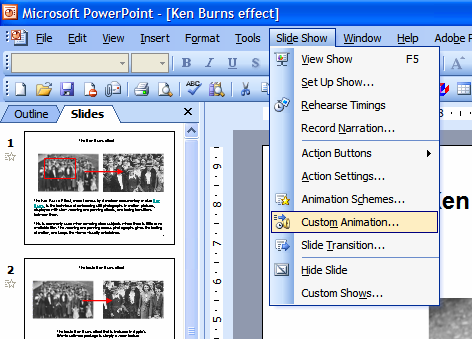 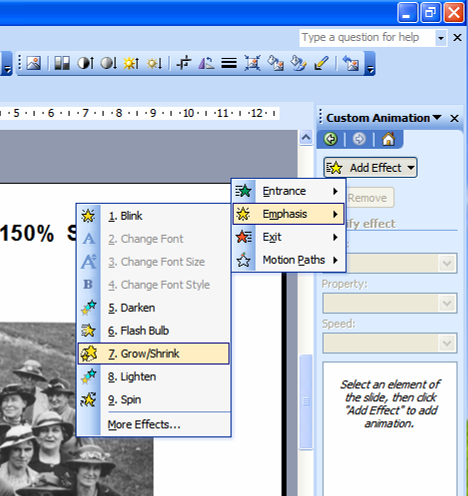 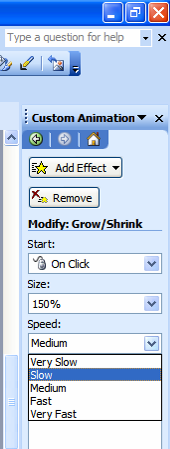 Select   
Slide Show > Custom Animation
Select   
Grow/ Shrink
Make timing to  
Slow or Very Slow
8
How we did itAdding a frame
No Line
No Line
No Line
No Fill
No line
9
How we did itAdding a frame
No Line
No Line
No Line
No Fill
No line
10
How we did itCreating a custom motion path
1
3
Select   
Slide Show   > Custom Animation
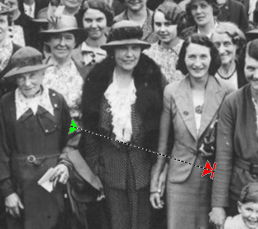 2
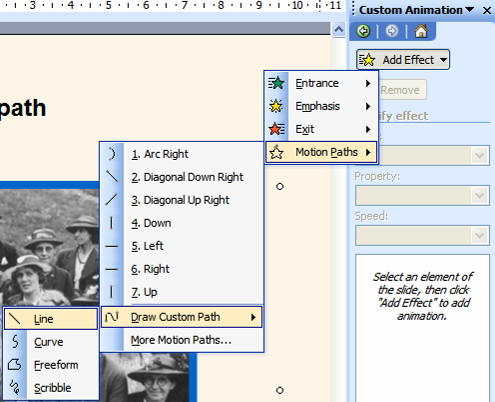 Move the green and red arrows and keep testing until you get the centre of the picture in the right place (this can be very fiddly to get right)
Select   
Add Effect > Motion Paths > Draw Custom Path > Line
11
How we did itCombining motion path with Grow/ Shrink
2
1
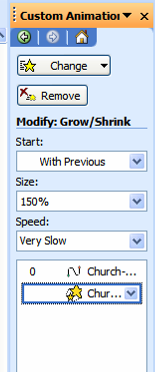 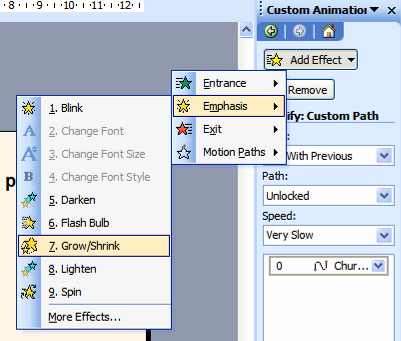 To make both animations start at the same time, select  
Start > With Previous
You may need to play around with the settings to get it working the way you want
In Custom Animation add in the 
Grow/ Shrink as before
12